L’ÉVALUATION PAR COMPÉTENCES
CAP CS HCR
Lundi 25 juin 2018
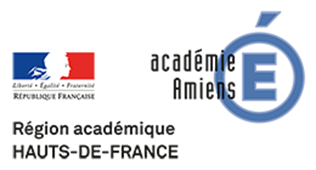 POURQUOI  ?
L’évaluation de la compétence est une tâche fondamentale du travail de l’enseignant-évaluateur, puisqu'il s'agit d'évaluer la compétence des individus afin de certifier que ceux-ci sont en mesure d'exercer leur profession de manière autonome et selon des critères établis par les référentiels.
Formation PAF - L’évaluation par compétences CAP CS HCR - Juin 2018
COMMENT  ?
Puisqu'il n'existe pas d'instrument de mesure idéal pour évaluer la compétence, l’acte d’évaluation représente une trace fidèle de l’observation. Le niveau de compétence n’est pas binaire « tout ou rien », il s’agit plutôt d’un continuum.
 
Il convient ainsi de déterminer la limite entre compétence et incompétence.
Formation PAF - L’évaluation par compétences CAP CS HCR - Juin 2018
PAR QUEL PROCÉDÉ ?
Les grilles d’évaluation indiquent les compétences, les tâches (travail demandé) et proposent des indicateurs de performance. Il convient pour l’évaluateur de sélectionner, pour une situation professionnelle donnée, la ou les tâches à évaluer pour la compétence ciblée, puis de choisir les indicateurs qui seront retenus et de placer le « curseur » entre les différents niveaux de maitrise observés.
Formation PAF - L’évaluation par compétences CAP CS HCR - Juin 2018
Exemple d’une grille de CAP HCR
Les niveaux de maîtrise ne doivent pas déboucher sur une valeur de points (note)
Formation PAF - L’évaluation par compétences CAP CS HCR - Juin 2018
Exercice d’évaluation par compétence
Après visionnage des vidéos suivantes, et à l’aide de la grille d’évaluation fournie, il vous est demander de positionner le niveau de maîtrise atteint selon les indicateurs de performance.

Vous fixerez le niveau de maîtrise global de compétences pour chaque vidéo.
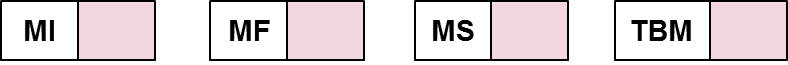 Formation PAF - L’évaluation par compétences CAP CS HCR - Juin 2018
GRILLE D’ÉVALUATION PAR NIVEAUX
Vidéo 1
Vidéo 2
Vidéo 3
MI
MF
MS
TBM
Formation PAF - L’évaluation par compétences CAP CS HCR - Juin 2018
Exercice d’évaluation par profil
Après visionnage des vidéos suivantes, et à l’aide de la grille d’évaluation, il vous est demander de positionner le niveau de maîtrise atteint selon les indicateurs de performance.

Vous déterminerez une note finalisée du profil global de compétences.
Formation PAF - L’évaluation par compétences CAP CS HCR - Juin 2018
GRILLES D’ÉVALUATION PAR PROFIL
Vidéo  4
Formation PAF - L’évaluation par compétences CAP CS HCR - Juin 2018
GRILLES D’ÉVALUATION PAR PROFIL
Vidéo  5
Formation PAF - L’évaluation par compétences CAP CS HCR - Juin 2018
GRILLES D’ÉVALUATION PAR PROFIL
Vidéo  6
Formation PAF - L’évaluation par compétences CAP CS HCR - Juin 2018
SYNTHESE DU PROCESSUS D’EVALUATION
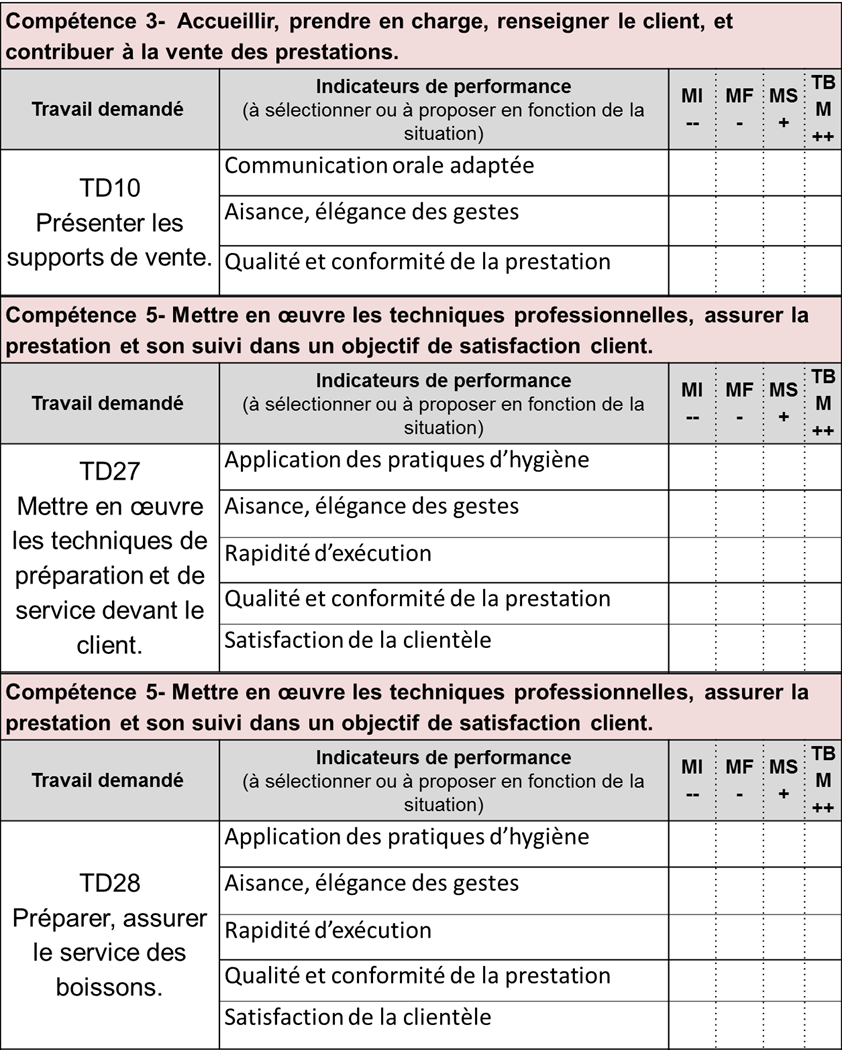 Un niveau de maîtrise n’équivaut pas à une note !!!
x
x
Positionner le curseur pour chaque niveau de maîtrise !!!
x
Visionner la courbe des maîtrises de compétences !!!
x
x
x
x
x
Déterminer le profil global de compétences par une note !!!
x
x
12 ≤14
x
x
x
Formation PAF - L’évaluation par compétences CAP CS HCR - Juin 2018